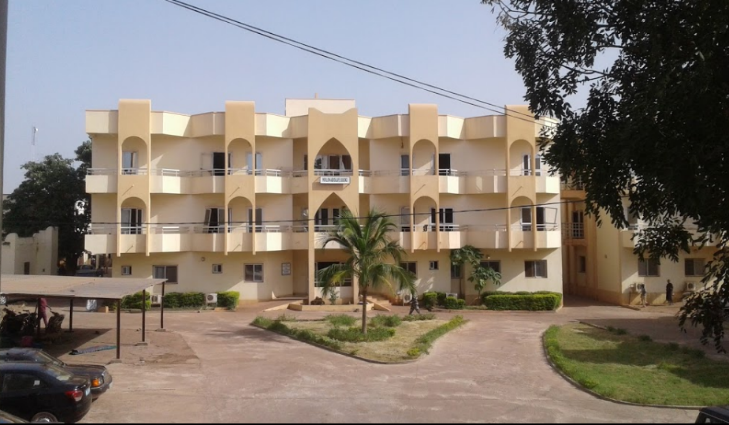 ASPECTS EPIDEMIOLOGIQUES,CLINIQUES ET ETIOLOGIQUES DE L’INSUFFISANCE CARDIAQUE  DANS LE SERVICE DE CARDIOLOGIE DU CHU DE KATI
Auteurs : SONFO B , THIAM C , KONATE M , CAMARA Y , KEITA  A, SAKO M , BAH H O , SANGARE I, DAFFE S, FOFANA D , TOURE M , CISSE M , SIDIBE A, SANGARE Z , CAMARA M , COULIBALY S , MENTA I , DIARRA MB .
INTRODUCTION
Problème majeur de santé publique

 Pathologie fréquente et grave.

 Objectif: analyser aspects épidémiologiques, cliniques et étiologiques
2
MATÉRIELS ET METHODES
Type d’étude : transversale descriptive, août 2014 - Janvier 2015

Lieu d’étude : Service de cardiologie, CHU de Kati

Critères d’inclusion: Cas insuffisance cardiaque diagnostiqué hospitalisés

      /ambulatoire

 le consentement éclairé obtenu respect strict confidentialité

Variables étudiées: données sociodémographiques, cliniques, étiologiques

Recueil et analyse: logiciel SPSS.12.
3
RÉSULTATS ET COMMENTAIRES
Répartition des patients selon le sexe
Kingue (Yaoundé) 2005 : M: 59,3%  F:40,7%  sex-ratio H/F 1,45
   
Benyass (Maroc) 2011 : M:78%  F:22%  sex- ratio H/F 3,52
Au total, 93 malades ont été inclus 
 M:  52 (55,9%)  
 F: 41 (44,1%) 
Sex-ratio H/F: 1,26
RÉSULTATS ET COMMENTAIRES
Tableau 1: Répartition des patients selon l’âge
Âge moyen = 49,6 ans
Extrêmes:  12 et 86 ans
Tranche d’âge (60 – 74) : 30,1%
Mouhamed (Dakar) 2012:  65,7 ans
 
Ikama (Congo) 2008 : 70,4 ans
RÉSULTATS ET COMMENTAIRES
Tableau 2: Répartition selon les signes fonctionnels
Kingue (Yaoundé) 2005: 
	Dyspnée: 95,20%

Benyass (Maroc) 2011: 
	Dyspnée: 91%
6
[Speaker Notes: Dyspnée : 75,3 %

Toux : 60,2 % 
Similaire]
RÉSULTATS ET COMMENTAIRES
Benyass (Maroc) 2011: Cardiopathie ischémique (42%) , Valvulopathies (24%)

Kingue (Yaoundé) 2005: HTA (54,49%)  Myocardiopathies (26,34%)
Figure 2: Répartition selon l’ étiologie
Cardiopathie ischémique : 28 %

  Valvulopathies : 28 %
CONCLUSION
Sexe masculin et âge (60 – 70 ans) plus affectés
 

Dyspnée et toux  principaux symptômes retrouvé 


 Cardiopathie ischémique et valvulopathies constituaient  étiologies plus rencontrés


Insuffisance cardiaque  affection fréquente dans notre milieu


 Mesures préventives doivent être mise en place, détection et prise en charge précoce
MERCI POUR VOTRE ATTENTION